Virginia StatewideArea Health Education Centers (AHEC) Scholars Program:Welcome to the AHEC Scholars Program!
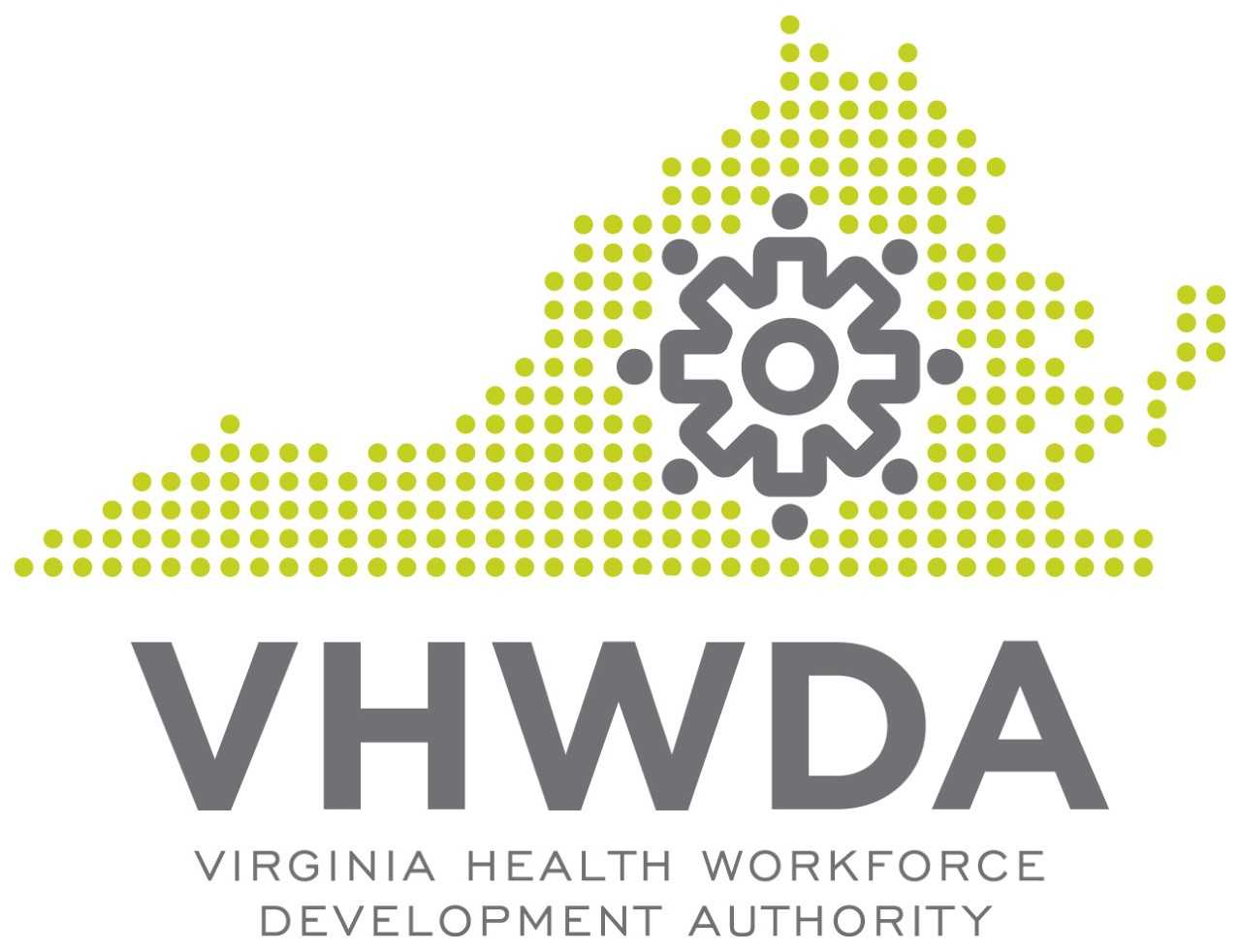 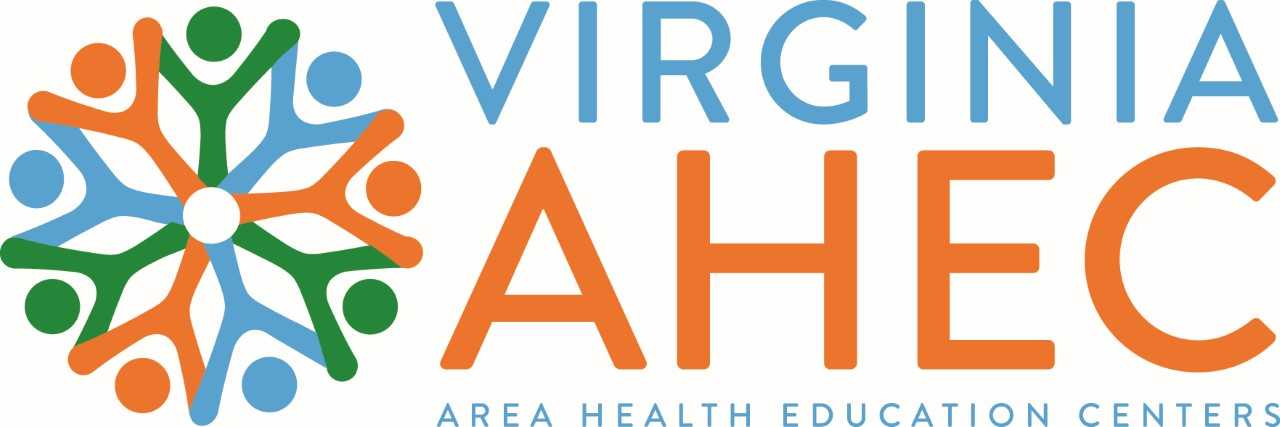 Orientation Day Agenda
Introductions
Overview of the AHEC SCHOLARS Program
Program Requirements
Overview of the Program
Didactic Components
Clinical Activities/Rotations
Expectations of SCHOLARS
Congratulations on being selected for the inaugural year of the Virginia AHEC SCHOLARS program!
Introduce yourself
Name 
Hometown
Educational Program/Profession
Professional Interests/Focus (if any)
Overview of the AHEC Scholars Program
The Virginia AHEC Scholars program is a part of a national initiative to prepare tomorrow’s health professionals to become leaders in interprofessional, transformative practice who serve those who need it the most. 

The program consists of didactic and experiential training opportunities with a focus on interprofessional primary care and service to rural and underserved populations.
AHEC: Area Health Education Centers
Recruit, train and retain a health professions workforce committed to underserved populations
Overview of AHEC Scholars
Becoming an AHEC Scholar offers many opportunities and benefits, including:

Networking opportunities with established leaders in primary care and rural health Virginia

Virginia AHEC Scholars will receive a certificate recognizing them as an AHEC Scholar upon completion, setting them apart during job search and/or subsequent residency match

Program is provided at no cost to participating students

Scholars are eligible for a stipend  (subject to fund availability and University approval)



*The Virginia AHEC Scholars program is made possible through received federal funds from HRSA to assist in the development and implementation of the AHEC Scholars program
Program Requirements
To successfully complete the AHEC Scholars Program, students will:
Participate in the AHEC Scholars program for 2 years 
Complete 40 hours of experiential and 40 hours of didactic activities during each of the two years of the program. 
Completion of online course modules focused on the core topics 
Clinical activities/rotations in team-based practice settings

*Students must complete a program evaluation at completion of the program – including a 1-year follow up
Overview of the Program
All training will be focused around the following Core Topics:
Interprofessional Education
Social Determinants of Health
Behavioral Health
Cultural Competency
Practice Transformation
Substance Use Disorders
Didactic Component:Online Course Module Learning Site
https://www.vhwda.org/initiatives/ahec-scholars/online-ahec-scholars-coursework
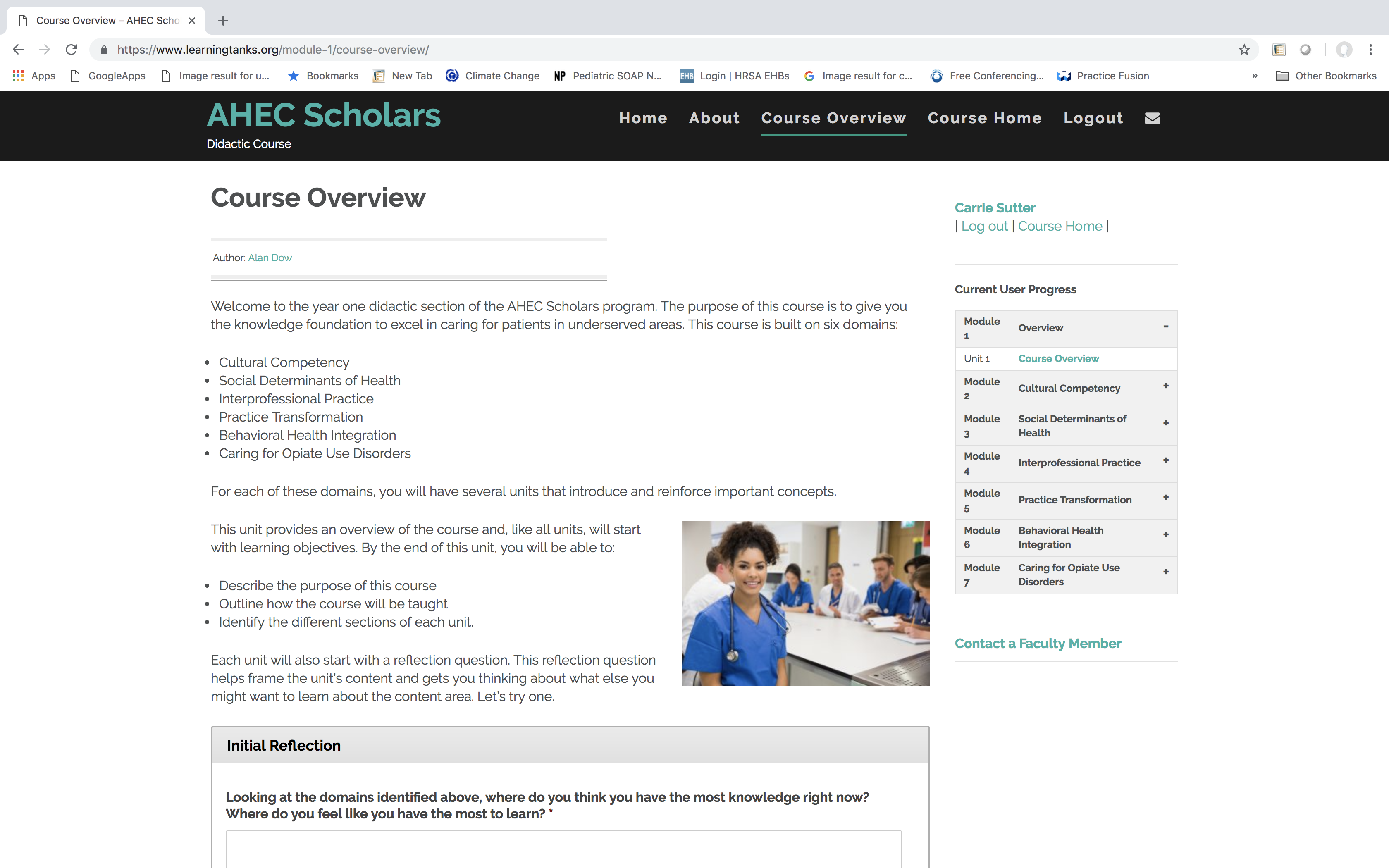 Clinical Activities/Rotations
Preceptor guided learning experiences in rural or underserved practice settings where you will get hands-on community-based training 

Designed to give you a deeper understanding of rural and urban healthcare, caring for underserved populations and the importance of practice transformation in a clinical care setting
Expectations of SCHOLARS
Attend orientation and follow up meetings (TBD)
Participate in the AHEC Scholars program for 2 years
Active and professional engagement with your interprofessional colleagues 
 Maintain enrollment in an eligible health profession academic program and be in good academic standing 
Complete AHEC Scholars program evaluation and a follow-up evaluation 1 year after exiting the program
Virginia Regional AHEC Centers
Blue Ridge Region AHEC – Shenandoah ValleyElise Wallace, MPH- Program DirectorPhone: (540) 568-3383 Website:  https://www.brahec.jmu.eduCapital Region AHEC – Richmond Metro and surrounding areasAileen Edwards Harris, MSA - Executive DirectorPhone: (804) 859-2808 Website: https://www.facebook.com/CapAHECEastern Virginia Region AHEC – Southeast Virginia and PeninsulaRobert J. Alpino, MIA - Center DirectorPhone:  (757) 446-6167  Website:  http://www.evms.edu/community/communityhealth_initiatives/easternvirginiaareahealtheducation_center/Northern Virginia Region AHEC – Northern VirginiaCaroline Sutter, DNP_BC- Principal InvestigatorPhone:  (703) 993-5967  Website:  https://www.vhwda.org/initiatives/ahec/northern-region
Rappahannock Region AHEC – Northern Neck, Fredericksburg, and Middle PeninsulaDonna Dittman Hale, MHA, CTC - Project Director Phone:  (804) 449-6286  Website:  www.bayriverstelehealth.orgSouth Central Region AHEC – Lynchburg, Danville, and surrounding areaAnjanette Farmer, Outreach Specialist/AHEC DirectorPhone: (434)791-3630 ext. 1018Website:  https://www.vhwda.org/initiatives/ahec/south-central-regionSouthside Region AHEC – South of RichmondAnn Bishop, MSN, RN - DirectorPhone:  (434) 572-5568 Website: Svhec.org/healthcareersSouthwest Virginia Region AHEC – Roanoke Valley and WestDave Trinkle, MD- Principal InvestigatorPhone:  (540) 526-2588Website:  https://www.vhwda.org/initiatives/ahec/southwest-region
Virginia Statewide AHEC Program Office
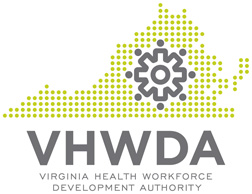 Virginia Health Workforce Development Authority
3831 Westerre Parkway, Suite 2
Henrico, Virginia 23233

Connect with us:
www.vhwda.org
Email: info@vhwda.org
Phone: 804.562.4928 

Executive Director, Keisha L. Smith, MPA